Här följer powerpoint-bilder att hämta inspiration från när du ska presentera en nyttokalkyl.

Plocka / kopiera / ändra / lyft över i egen mall - som du vill!

Hälsningar Amanda, Inera
Nyttokalkyl
Presentation
En nyttokalkyl...
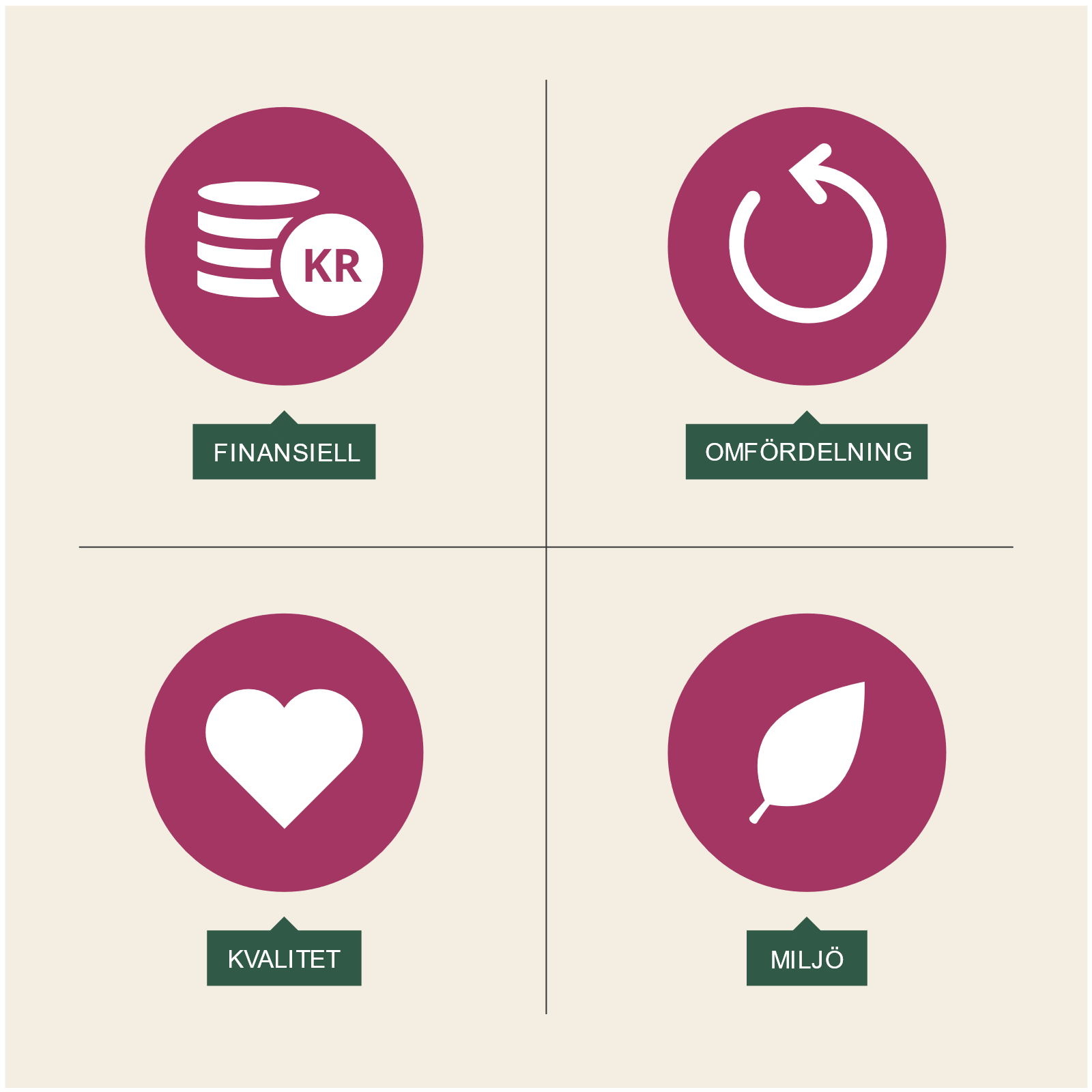 beskriver alla nyttor och kostnader som förväntas från en förändring. 
värderar nyttor och kostnader i pengar där det är möjligt.
Syfte med nyttokalkylen
Så gjorde vi
Lägg grunden
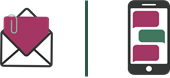 Gjordes datum xx
1. Formulera alternativen
Gör en nytto-analys
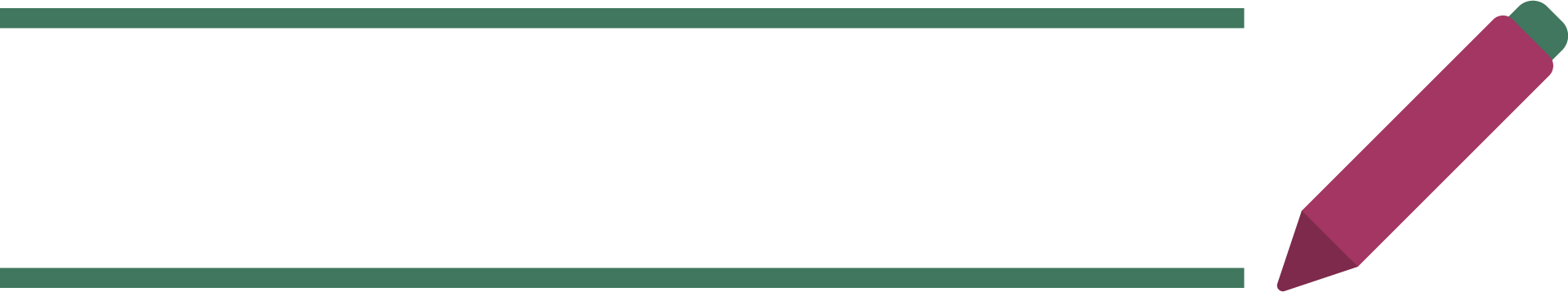 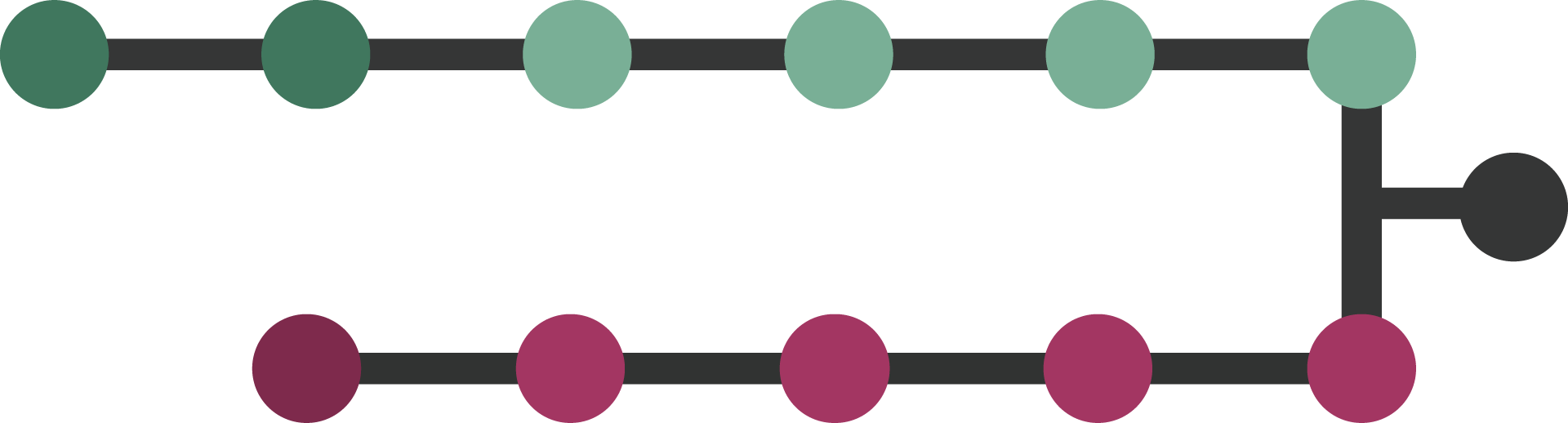 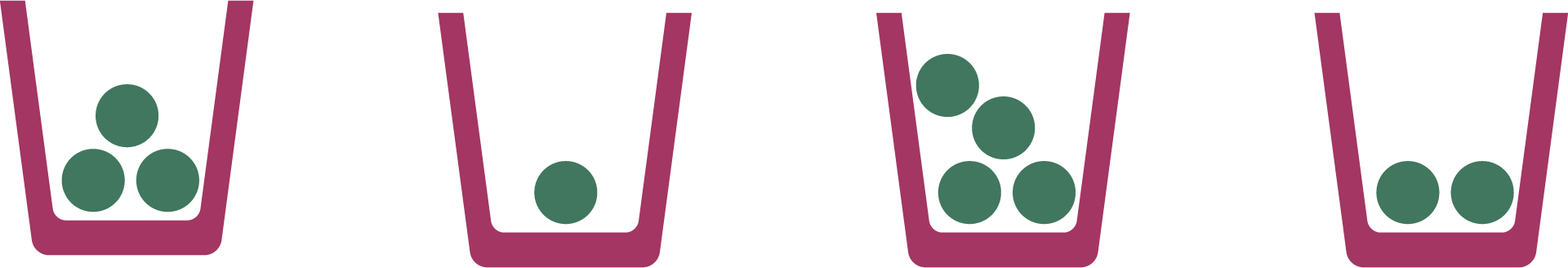 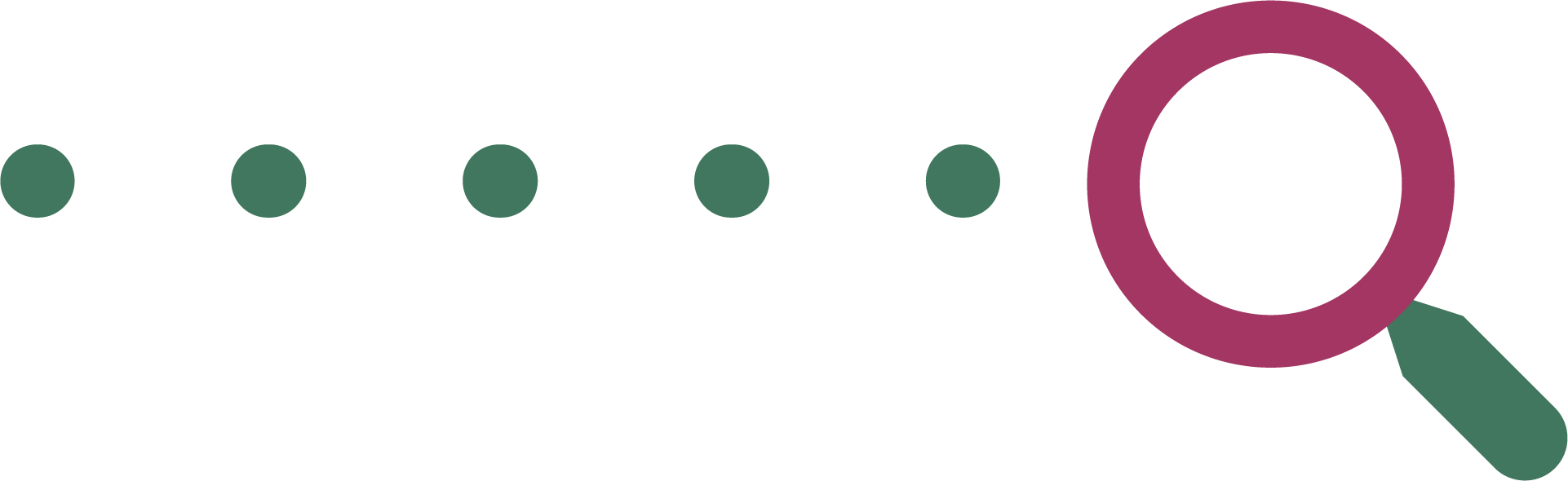 Grupp x datum xx
3. Rita en effektkedja
2. Hitta effekterna
4. Sortera
5. Beskriv
Gör en nytto-kalkyl
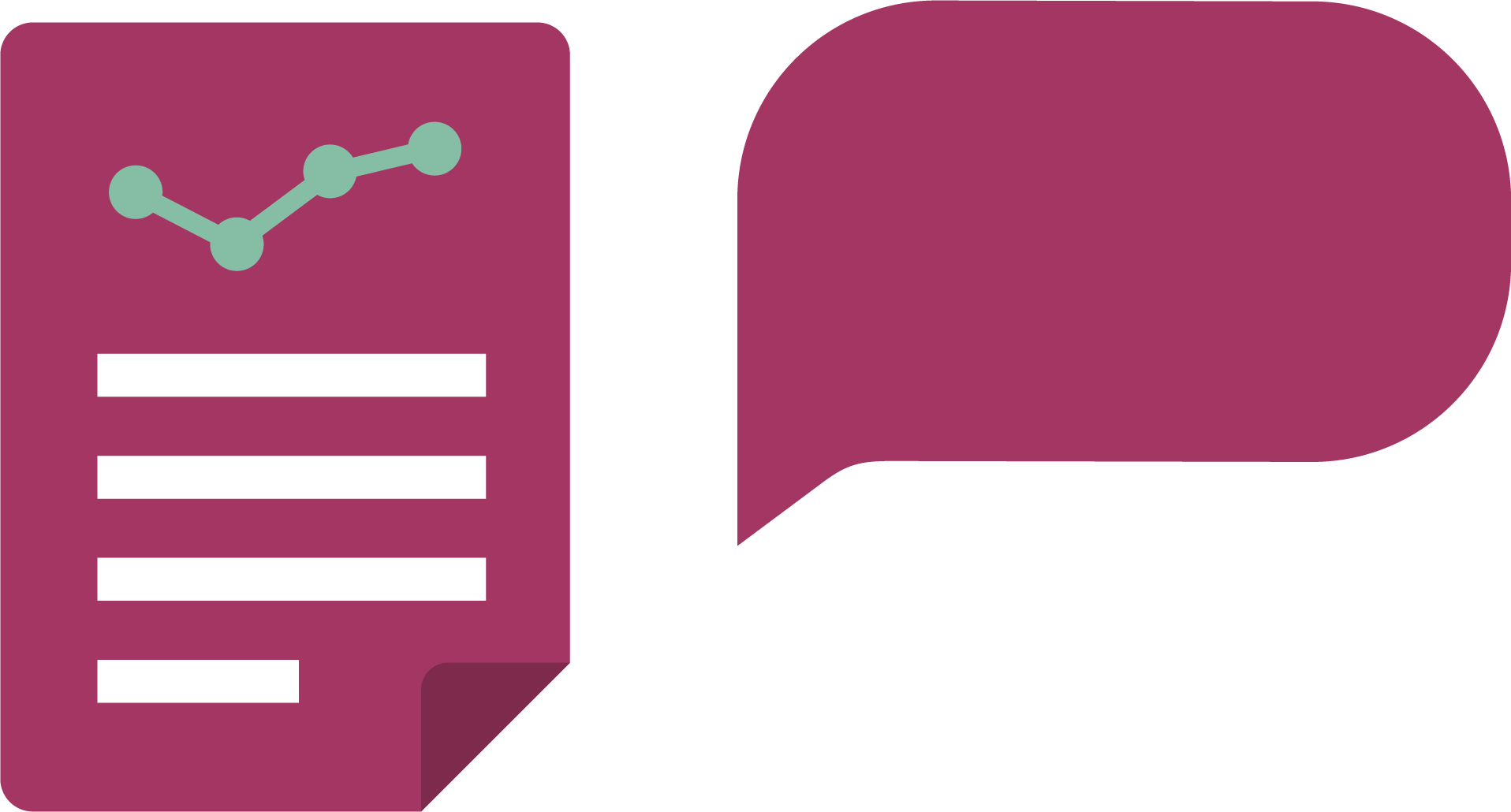 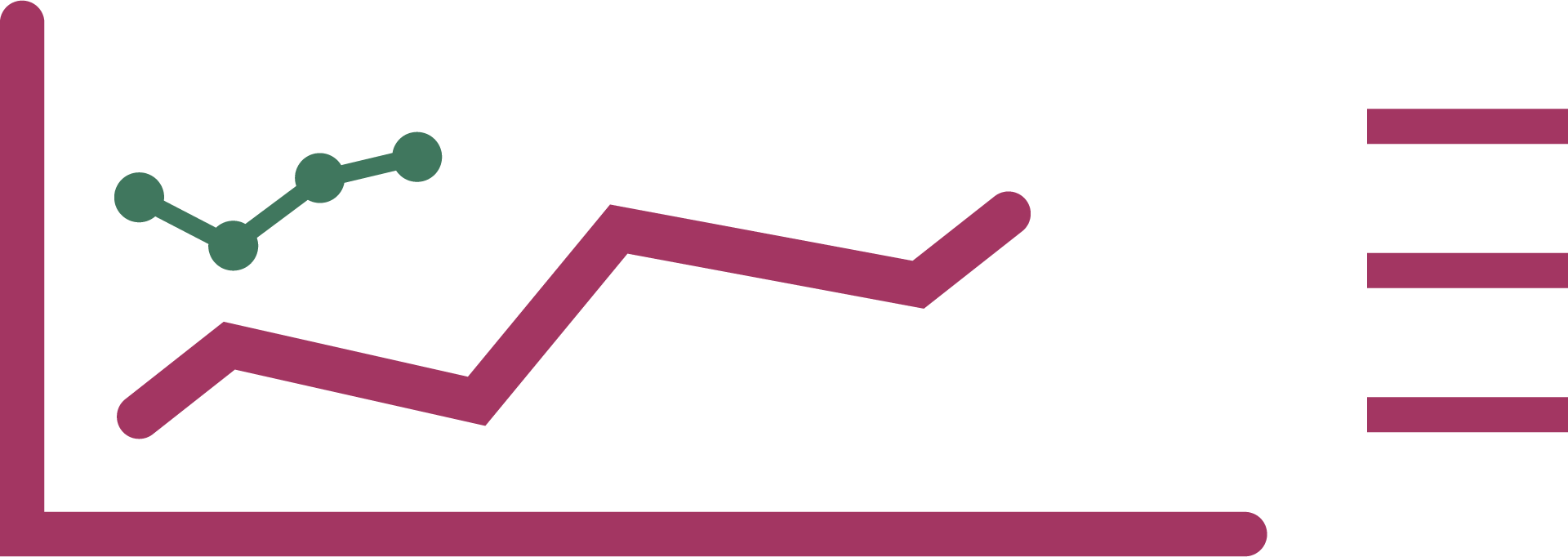 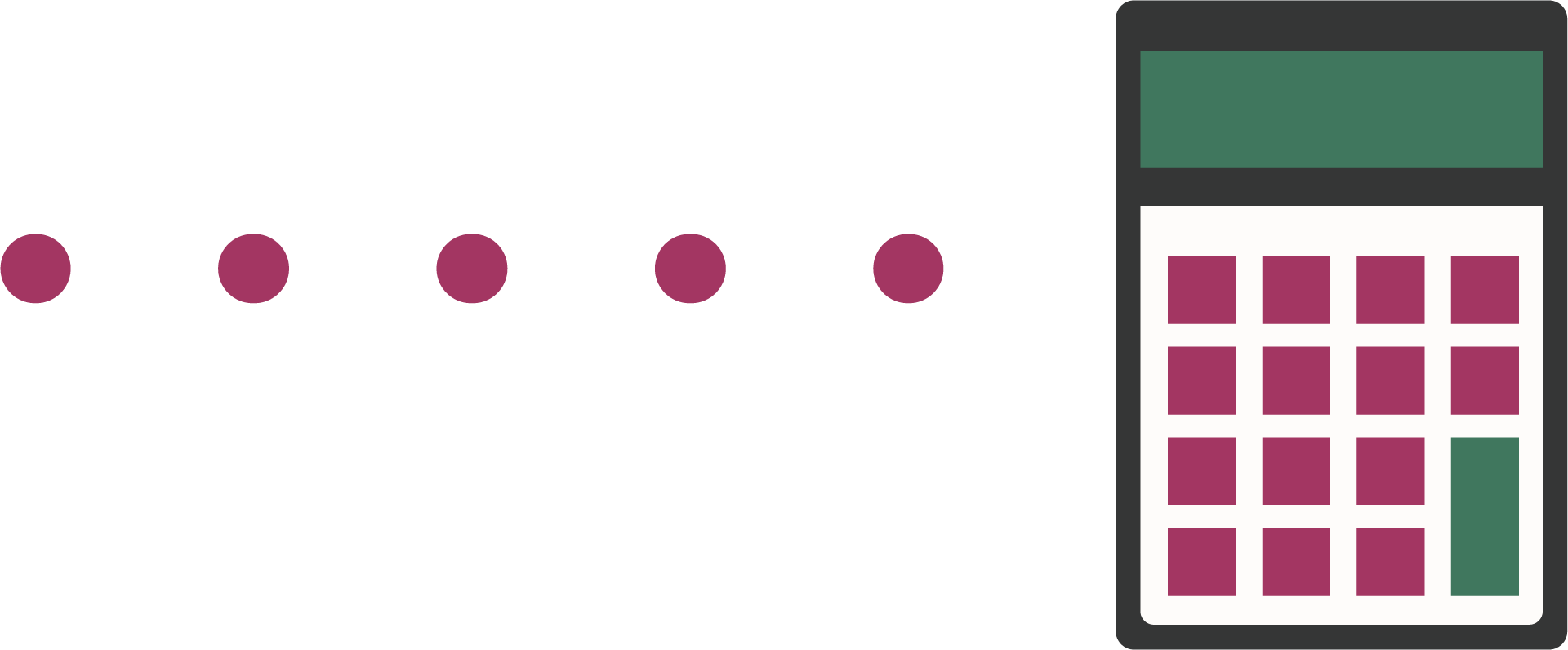 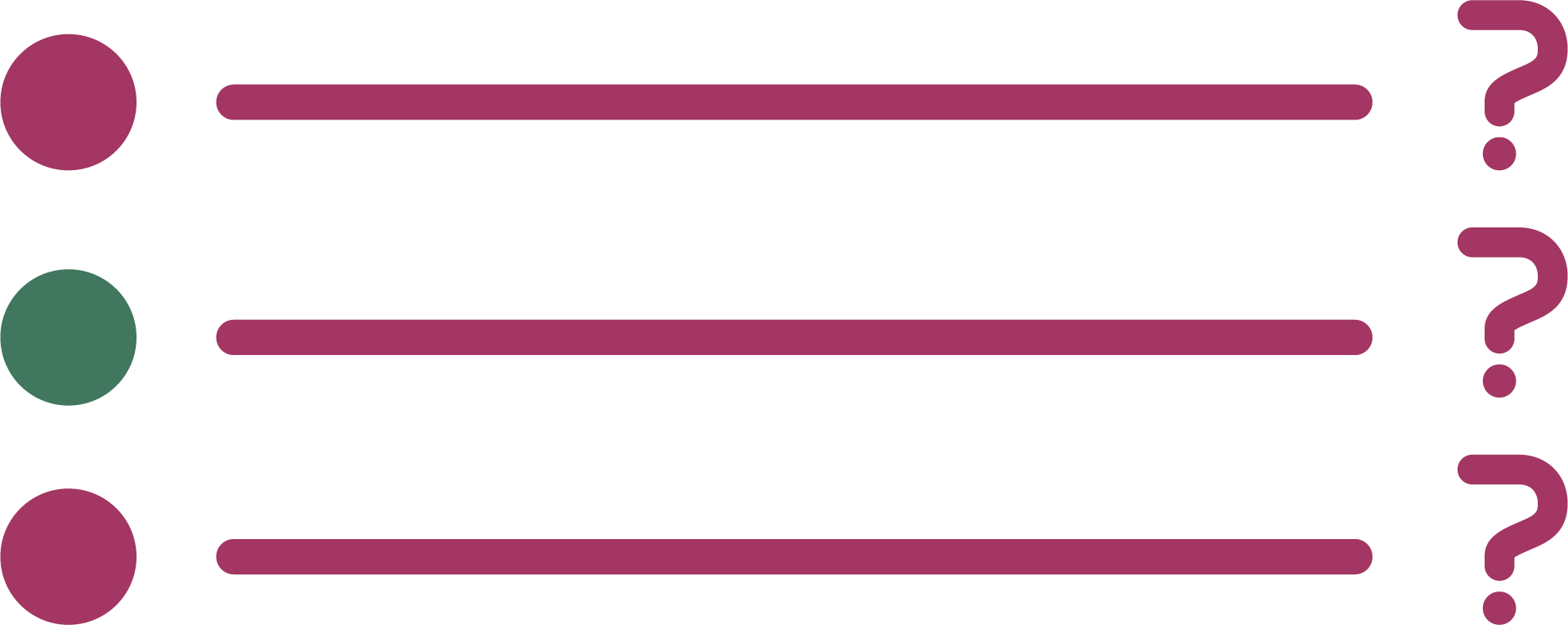 9. Dokumentera och presentera
6. Formulera frågor
7. Samla data
8. Räkna
Metodstöd - Öppen info: Nyttokalkyler
Vi som har deltagit i arbetet
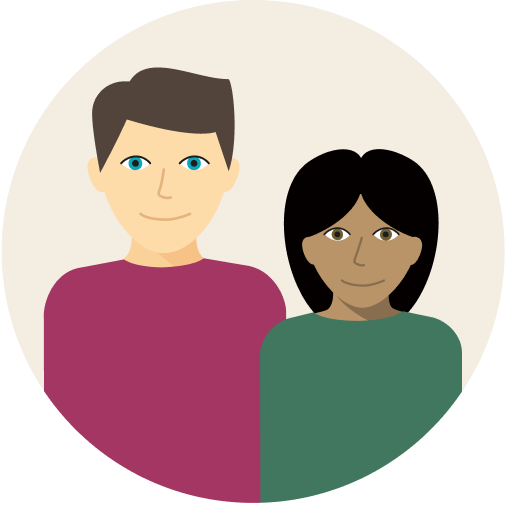 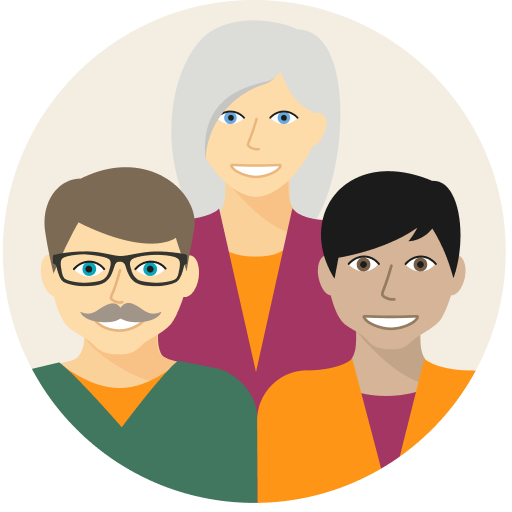 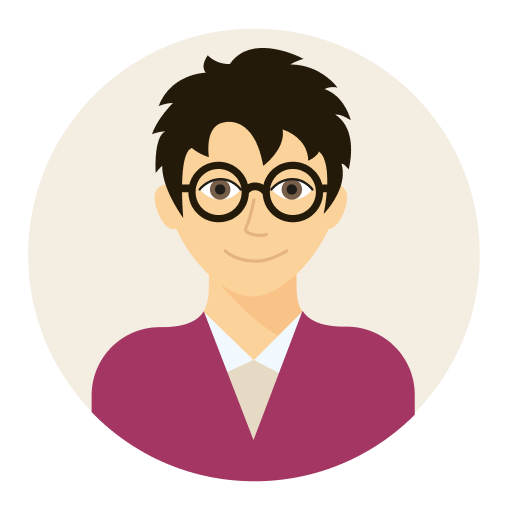 Lorem ipsum dolor
Lorem ipsum dolor
Lorem ipsum dolor
Leveransen
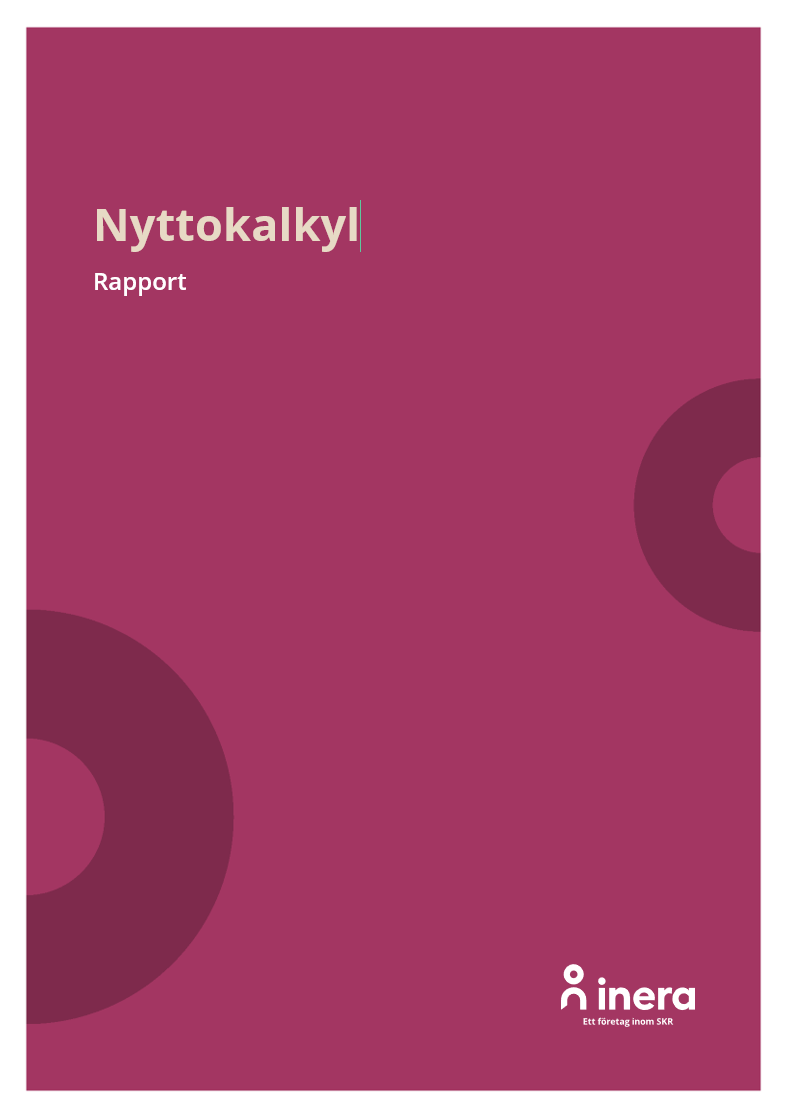 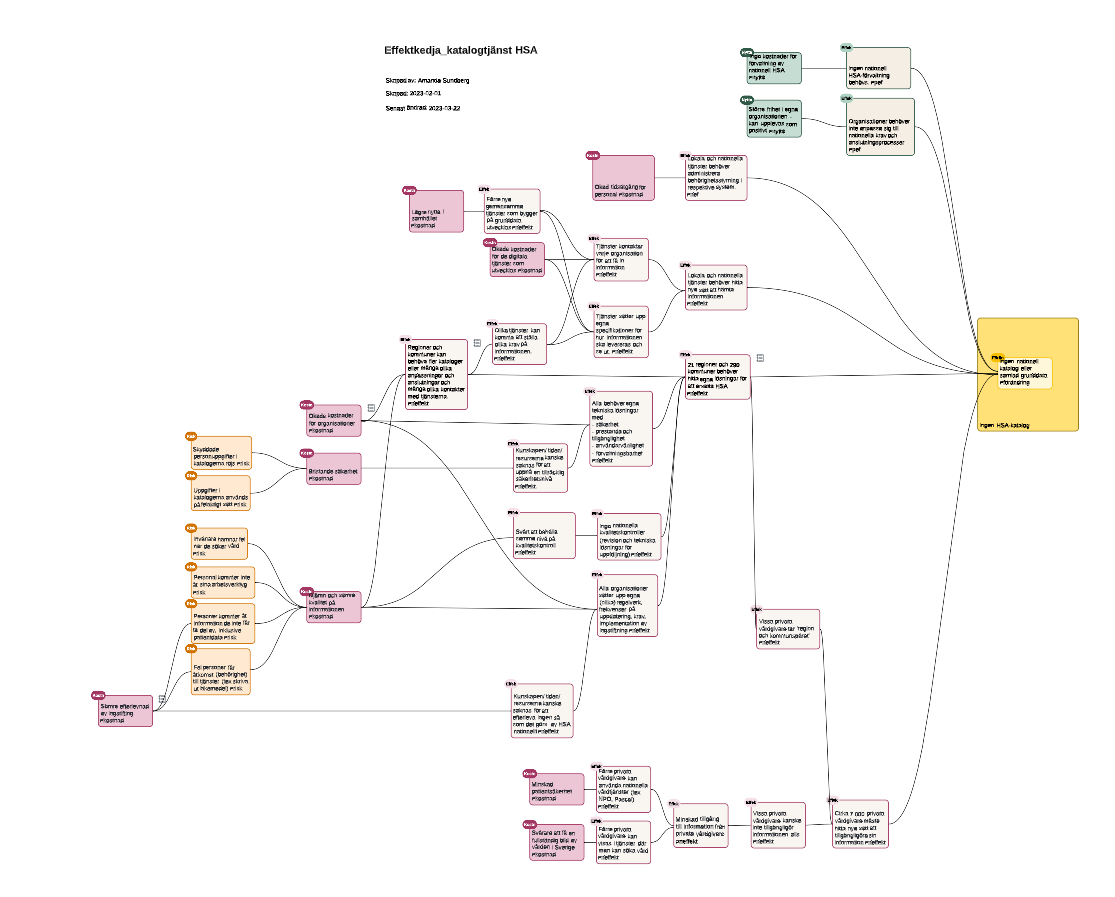 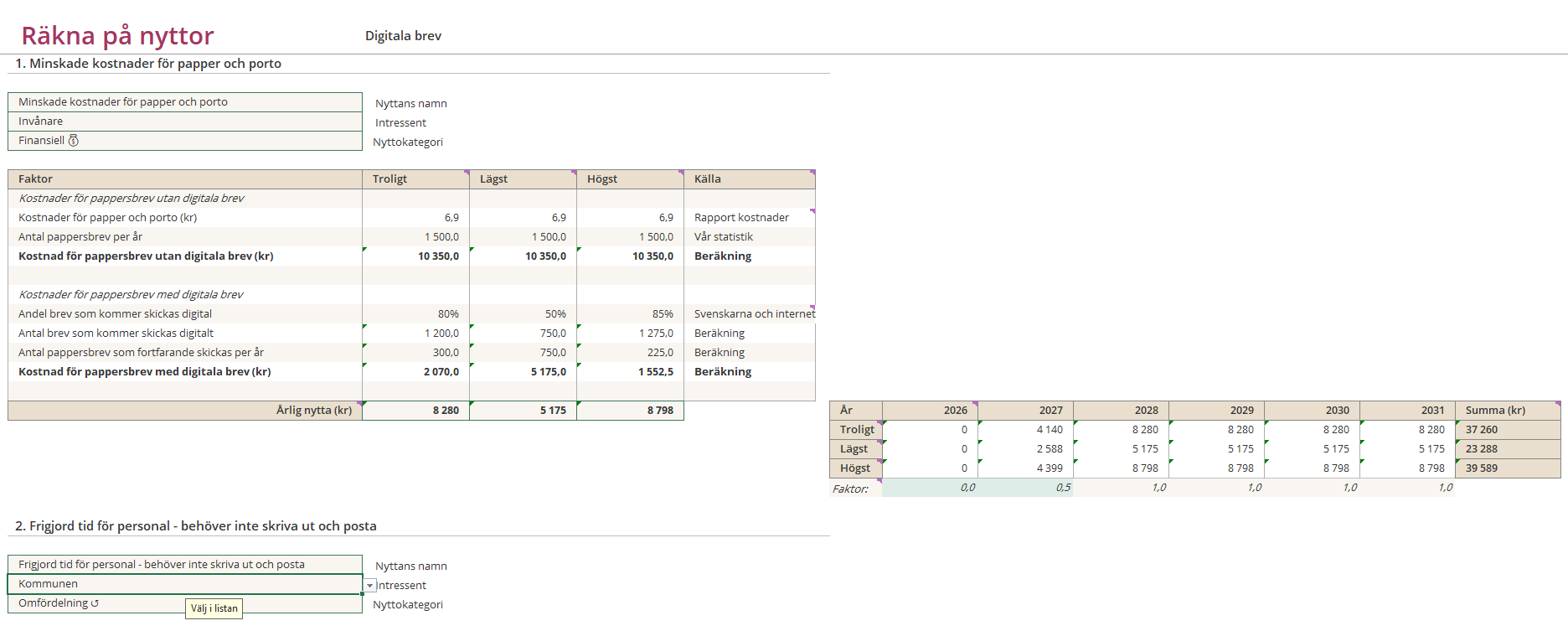 Rapport
Effektkedja (bilaga)
Excelberäkningar (bilaga)
Jämförelsealternativ
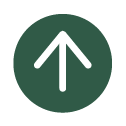 Nuläge / alternativ 0
Lorem ipsum dolor sit amet, consectetur adipiscing elit. Phasellus ex felis, tincidunt sed nisl id, vestibulum molestie arcu.
Nyläge / alternativ 1
Maecenas suscipit nulla felis, ut scelerisque eros viverra ornare. Donec dignissim vitae lorem a cursus. Curabitur sed neque in libero accumsan mollis. Quisque vitae ultrices sapien, in porta massa.
Nyttor
Med förändring lorum ipsum
Lorem ipsum dolor
Maecenas suscipit nulla felis, ut scelerisque eros viverra ornare. Donec dignissim vitae lorem a cursus.
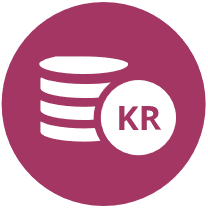 Lorem ipsum dolor
Maecenas suscipit nulla felis, ut scelerisque eros viverra ornare. Donec dignissim vitae lorem a cursus.
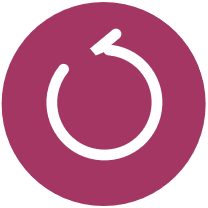 Lorem ipsum dolor
Maecenas suscipit nulla felis, ut scelerisque eros viverra ornare. Donec dignissim vitae lorem a cursus.
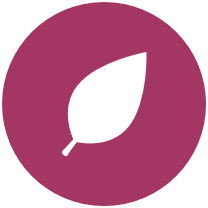 Lorem ipsum dolor
Maecenas suscipit nulla felis, ut scelerisque eros viverra ornare. Donec dignissim vitae lorem a cursus.
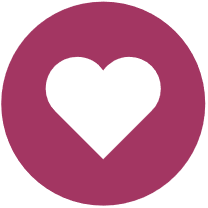 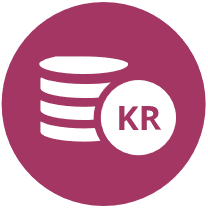 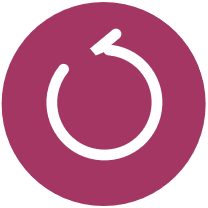 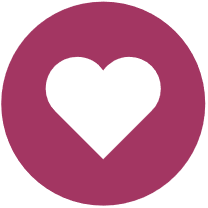 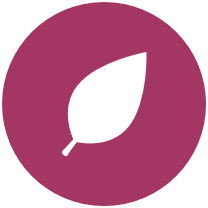 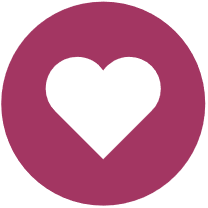 KVALITET
FINANSIELL
OMFÖRDELNING
MILJÖ
Kostnader
För förändring lorum ipsum
Lorem ipsum dolor
Maecenas suscipit nulla felis, ut scelerisque eros viverra ornare. Donec dignissim vitae lorem a cursus.
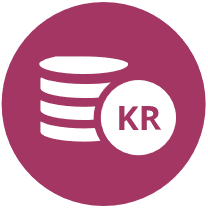 Lorem ipsum dolor
Maecenas suscipit nulla felis, ut scelerisque eros viverra ornare. Donec dignissim vitae lorem a cursus.
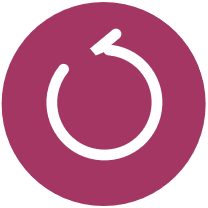 Lorem ipsum dolor
Maecenas suscipit nulla felis, ut scelerisque eros viverra ornare. Donec dignissim vitae lorem a cursus.
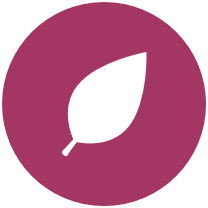 Lorem ipsum dolor
Maecenas suscipit nulla felis, ut scelerisque eros viverra ornare. Donec dignissim vitae lorem a cursus.
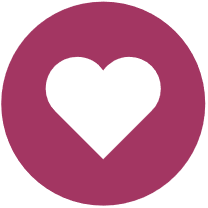 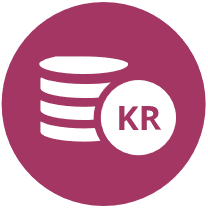 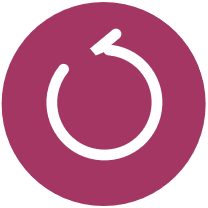 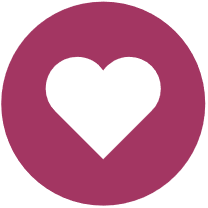 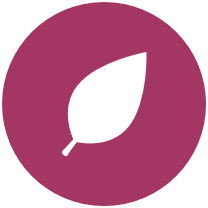 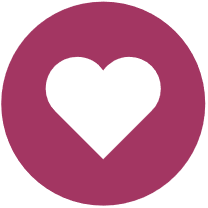 KVALITET
FINANSIELL
OMFÖRDELNING
MILJÖ
Risker
Vid förändring lorum ipsum
Lorem ipsum dolor
Maecenas suscipit nulla felis, ut scelerisque eros viverra ornare. Donec dignissim vitae lorem a cursus.
Lorem ipsum dolor
Maecenas suscipit nulla felis, ut scelerisque eros viverra ornare. Donec dignissim vitae lorem a cursus.
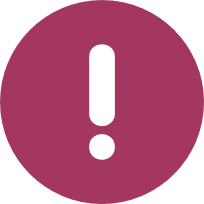 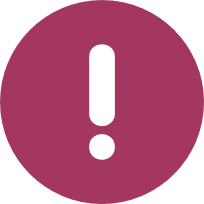 Hinder
Som kan stoppa nyttorna från att uppstå
Lorem ipsum dolor
Maecenas suscipit nulla felis, ut scelerisque eros viverra ornare. Donec dignissim vitae lorem a cursus.
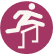 Lorem ipsum dolor
Maecenas suscipit nulla felis, ut scelerisque eros viverra ornare. Donec dignissim vitae lorem a cursus.
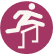 Viktiga antaganden
Nyttor
Lyft några viktiga antaganden

Kostnader
Lyft några viktiga antaganden
Resultat – alla nyttor och kostnader
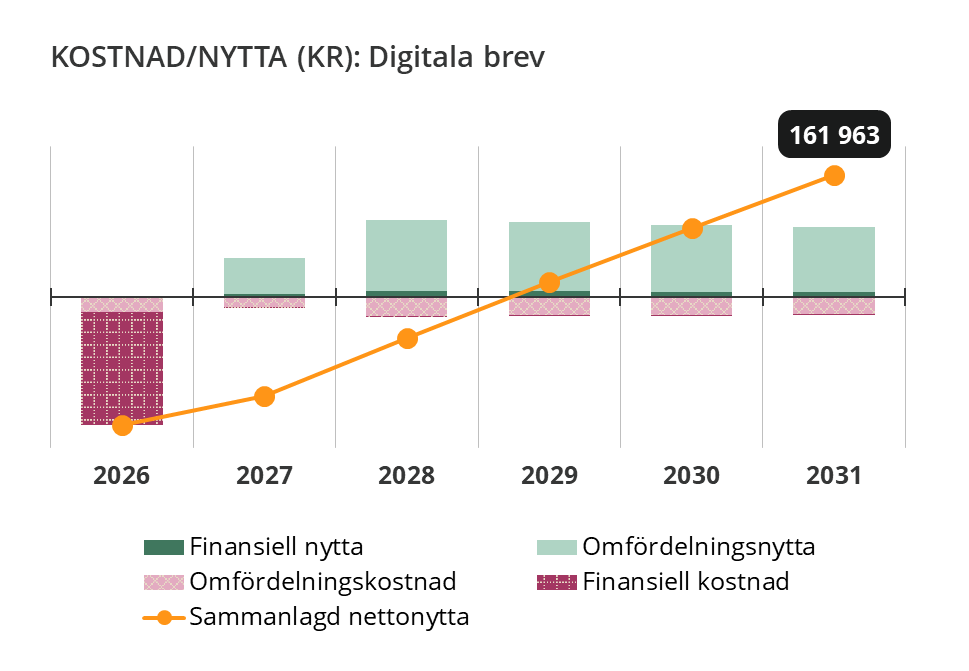 0,6    krnettonytta per investerad krona efter 6 år
4nyttor och/eller kostnader har inte värderats i pengar
Resultat – finansiella nyttor och kostnader
-0,8    krnettonytta per investerad krona efter 6 år
Intressenter
Osäkerhet
Styrkor och svagheter
Styrkor
Lista de främsta styrkorna

Svagheter
Lista de främsta svagheterna
Sammanfattning / bedömning
Nyttorna överstiger kostnaderna…
Viktigt att uppskatta storleken på kvalitetsnyttorna…
Mer…
Sammanfattning på en bild
Nyttokalkyl – digitala brev
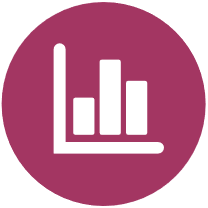 Exempel för vår organisation med invånare
FRÅN
Rubrik på alternativ 0 / nuläget
Integer consectetur justo vitae ipsum gravida, quis eleifend lacus posuere. Class aptent taciti sociosqu ad litora torquent per conubia nostra, per inceptos himenaeos. Ut in risus id libero feugiat varius. 3 rader text.
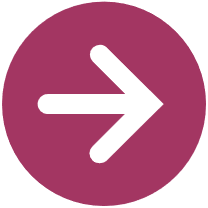 TILL
Rubrik på alternativ 1 / nyläget
Integer consectetur justo vitae ipsum gravida, quis eleifend lacus posuere. Class aptent taciti sociosqu ad litora torquent per conubia nostra, per inceptos himenaeos. Ut in risus id libero feugiat varius. 3 rader text.
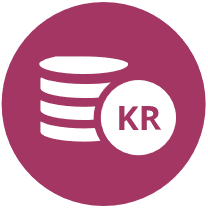 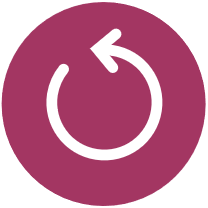 0,0
0,0
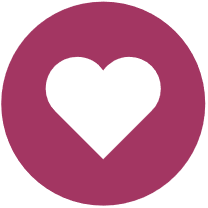 KR
KR
Nettonytta per investerad krona efter 6 år (finansiell och omfördelning)
Nettonytta per investerad krona efter 6 år (enbart finansiell)
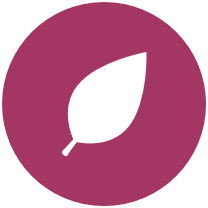 Läs mer om nyttan för tjänsten på www.inera.se
Nyttokalkyl – tjänstens namn
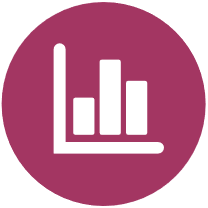 Exempel utan siffror
FRÅN
Rubrik på alternativ 0 / nuläget
Integer consectetur justo vitae ipsum gravida, quis eleifend lacus posuere. Class aptent taciti sociosqu ad litora torquent per conubia nostra, per inceptos himenaeos. Ut in risus id libero feugiat varius. 3 rader text.
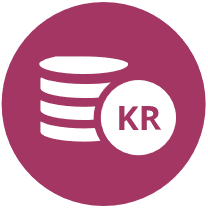 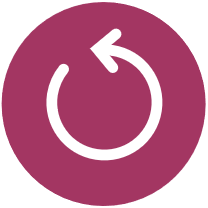 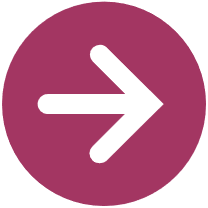 TILL
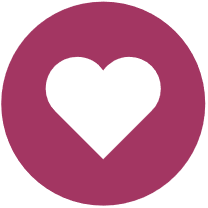 Rubrik på alternativ 1 / nyläget
Integer consectetur justo vitae ipsum gravida, quis eleifend lacus posuere. Class aptent taciti sociosqu ad litora torquent per conubia nostra, per inceptos himenaeos. Ut in risus id libero feugiat varius. 3 rader text.
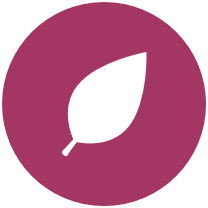 Läs mer om nyttan för tjänsten på www.inera.se
Läs mer om nyttan för tjänsten på www.inera.se
Vill du veta mera om Inera? Prenumerera på vårt nyhetsbrev Aktuellt från Inera och följ oss på Linkedin.